1 & 2 Step Equations
equation :  a mathematical statement that two expressions that are equal.
Solution(s) of an equation : a value(s) of the variable that makes the equation true.
Add x.               Subtract x.
Multiply by x.                Divide by x.
Inverse Operations
6 + t = 14
Check
REVIEW WARM-UP:  Write the equation in. your notebook and SHOW your steps to solve.
Solve the equation.
6 + t = 14
Since 6 is added to t, subtract 6 from both sides to undo the addition.
– 6          – 6
t =   8
6 + 8    14

14    14
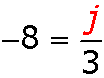 Check
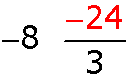 Warm-up
Solve the equation.
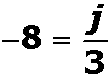 Since j is divided by 3, multiply from both sides by 3 to undo the division.
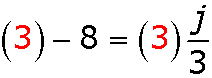 –24 = j

–8    –8
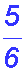 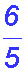 The reciprocal of     is     . Since w is multiplied by      multiply both sides by    .
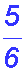 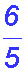 Solve each equation.
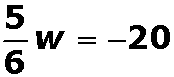 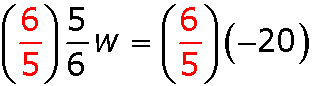 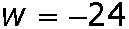 Two step examples
–5   –5
2x = 6
Subtract 5 from both sides of the equation.
2x + 5 =11
Reste 5 de ambos lados de la ecuación.
Divide both sides of the equation by 2.
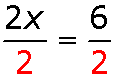 Divide ambos lados de la ecuación por 2.
x = 3
Equivalent equations have the same solutions, or the same solution set. 
Las ecuaciones equivalentes tienen las mismas soluciones, o el mismo conjunto de soluciones.
In the example above, 2x + 5 = 11,  2x = 6,  and x = 3 are all equivalent equations.
–2  –2
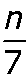 = 0
n is divided by 7. Then 2 is added.
Dado que n se divide por 7. Luego se agrega 2.
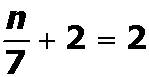 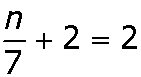 Subtract 2 from each side.
Éstate 2 de cada lado.
Since n is divided by 7, multiply both sides by 7 to undo the division.
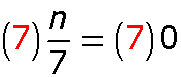 Dado que n se divide por 7, multiplique ambos lados por 7 para deshacer la división.
n = 0
Solve the equation. Check your answer.
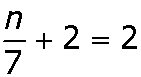 Check
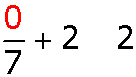 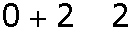 
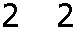 Lesson Quiz
Solve each equation.
1. r – 4 = –8  
3.   
5.
6. 

This year a high school had 578 sophomores 	enrolled. This is 89 less than the number enrolled 	last year. Write and solve an equation to find the 	number of sophomores enrolled last year.
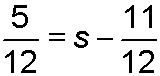 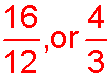 –4
2.
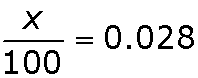 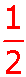 2.8
4.  8y = 4
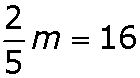 40
s – 89 = 578; s = 667